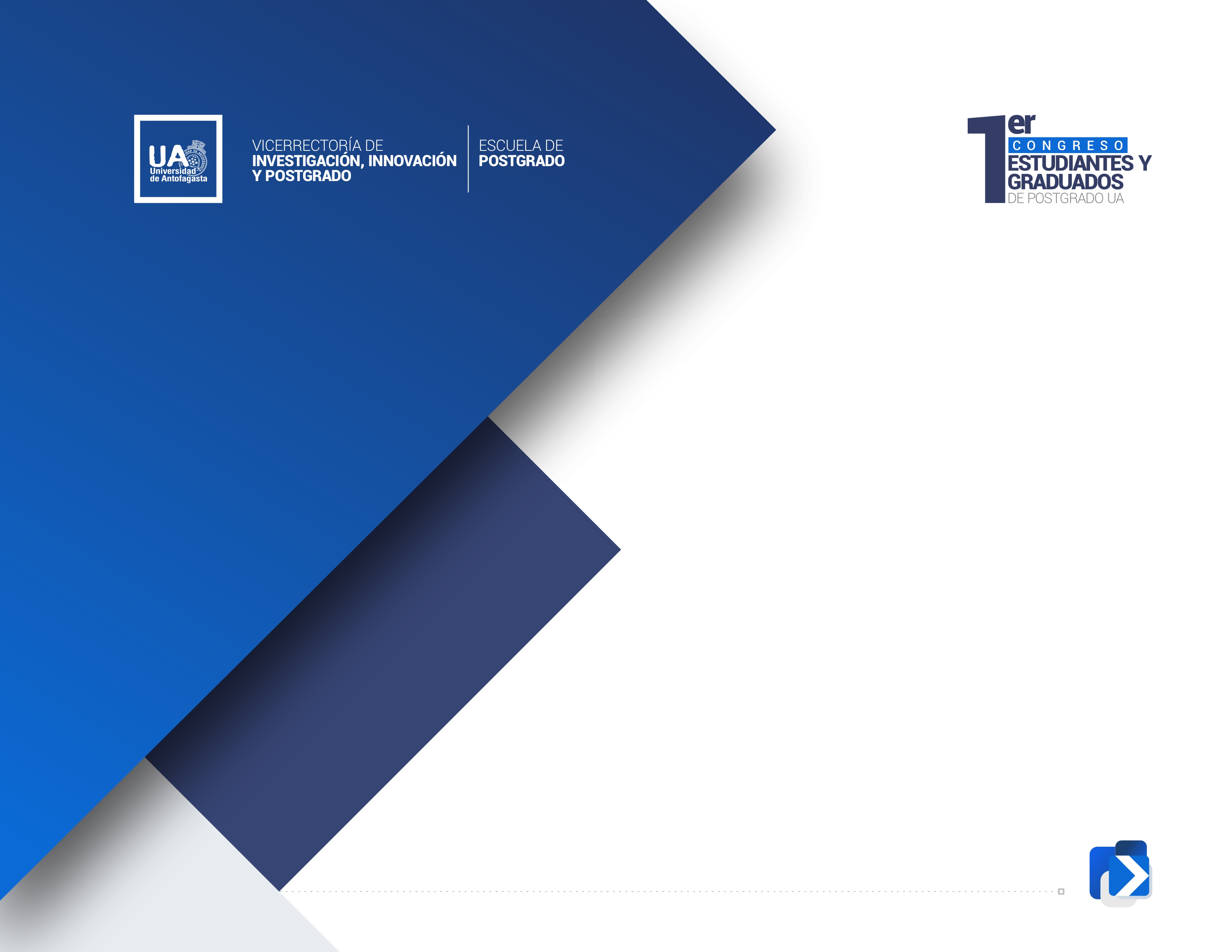 Título presentación
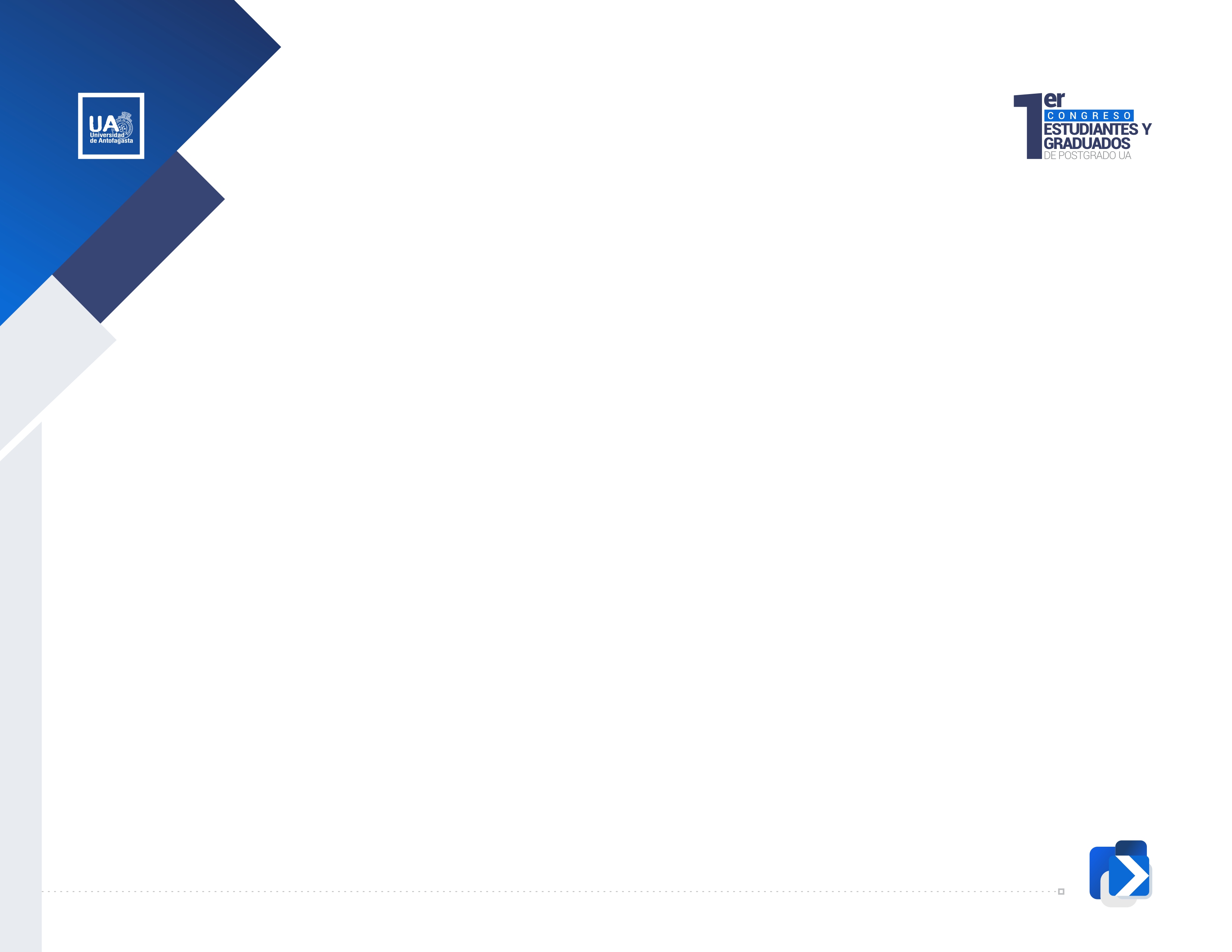 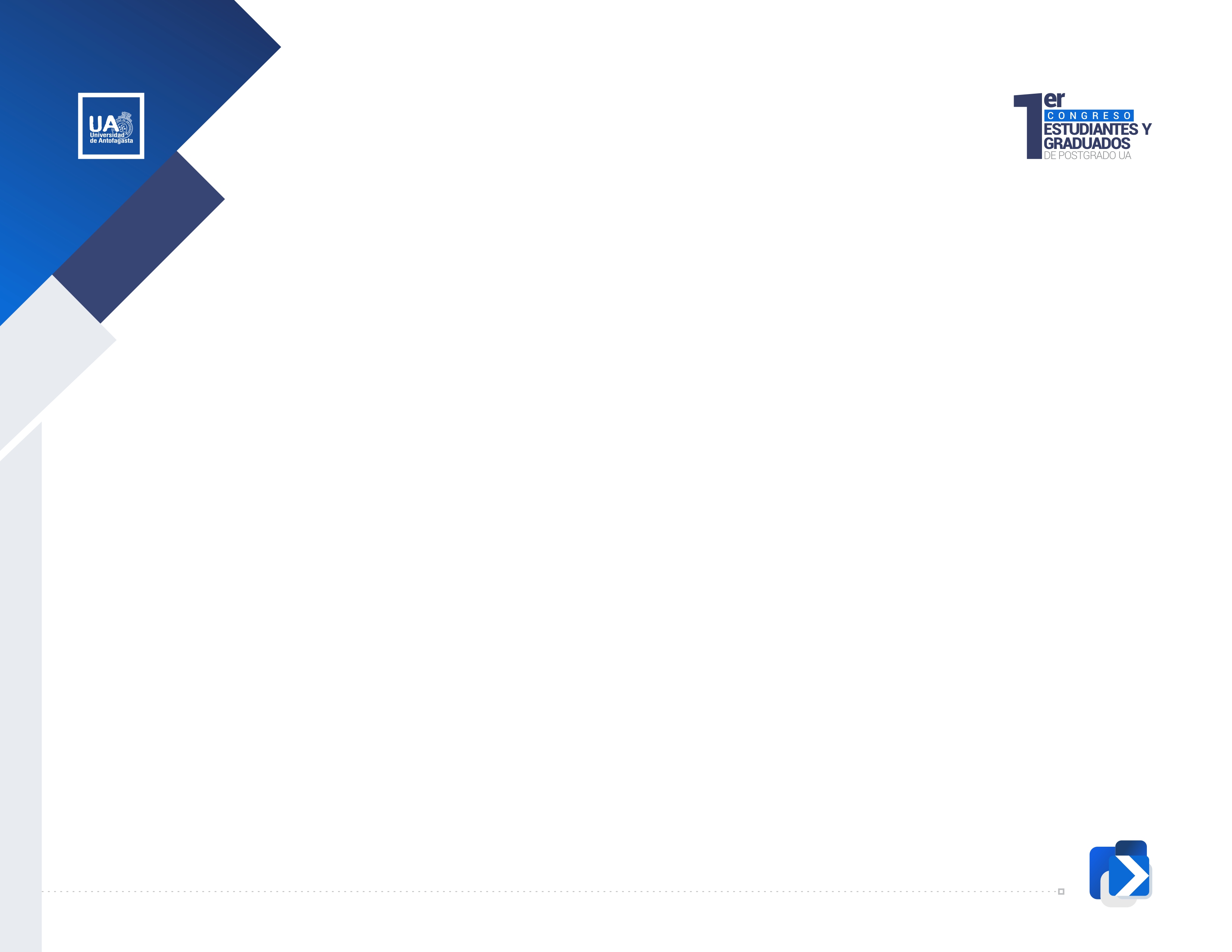 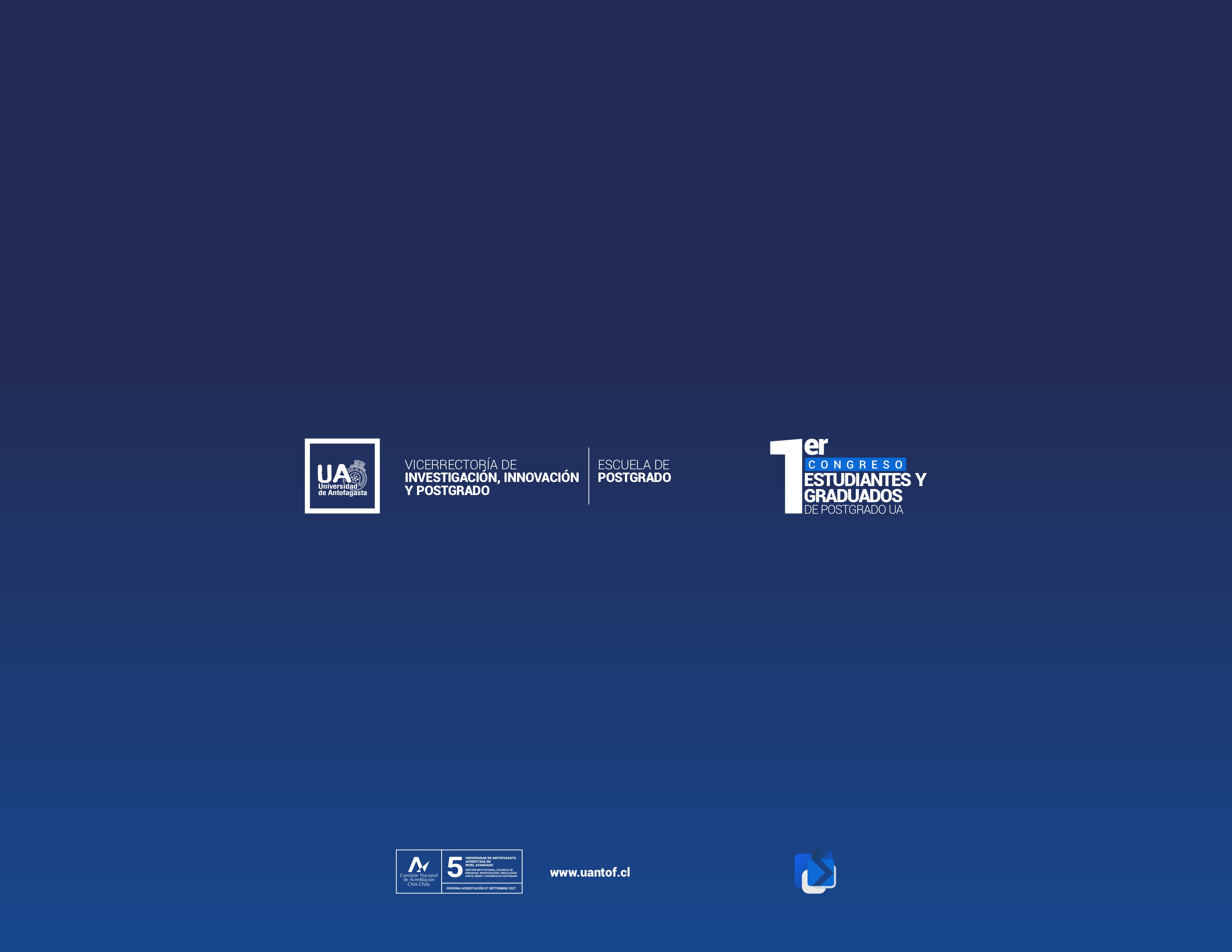